Adaptive General Practice
Dr Dave Triska
GP Principle 
The Witley and Milford Medical Partnership, Surrey
Witley & Milford Surgery
11,400 Patient Surrey Heartland Practice, 4 Partners
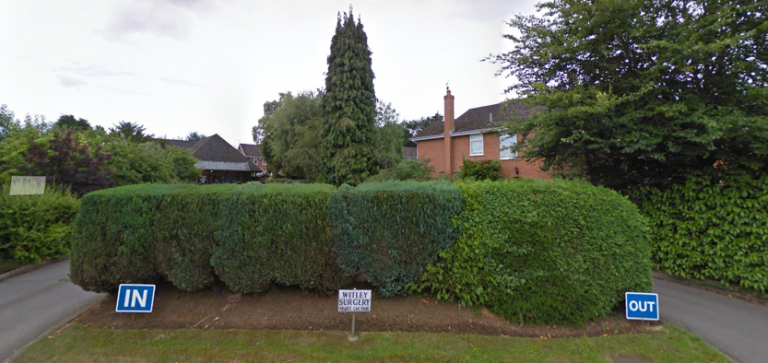 1. Local Challenges
3. Stable staffing
High levels of extreme frailty with most people living in their own homes
Mostly been able to avoid staffing gaps.
2. Rapid population growth over the last 10 years
4. Surrey Heartlands ICS
Commuter-belt practice with growing list size and old buildings
Part of one of the more developed ICS regions
Where we were
01
Circa 2017
02
03
04
No remote appointments
No duty doctor
High home viist rate
Long term conditions
Patients booked directly for them, no housebound requirement
Face to face only, no phone/SMS/online.
Two uncapped ‘emergency’ clinics per day
No structured recall or safety netting
Why did we change?
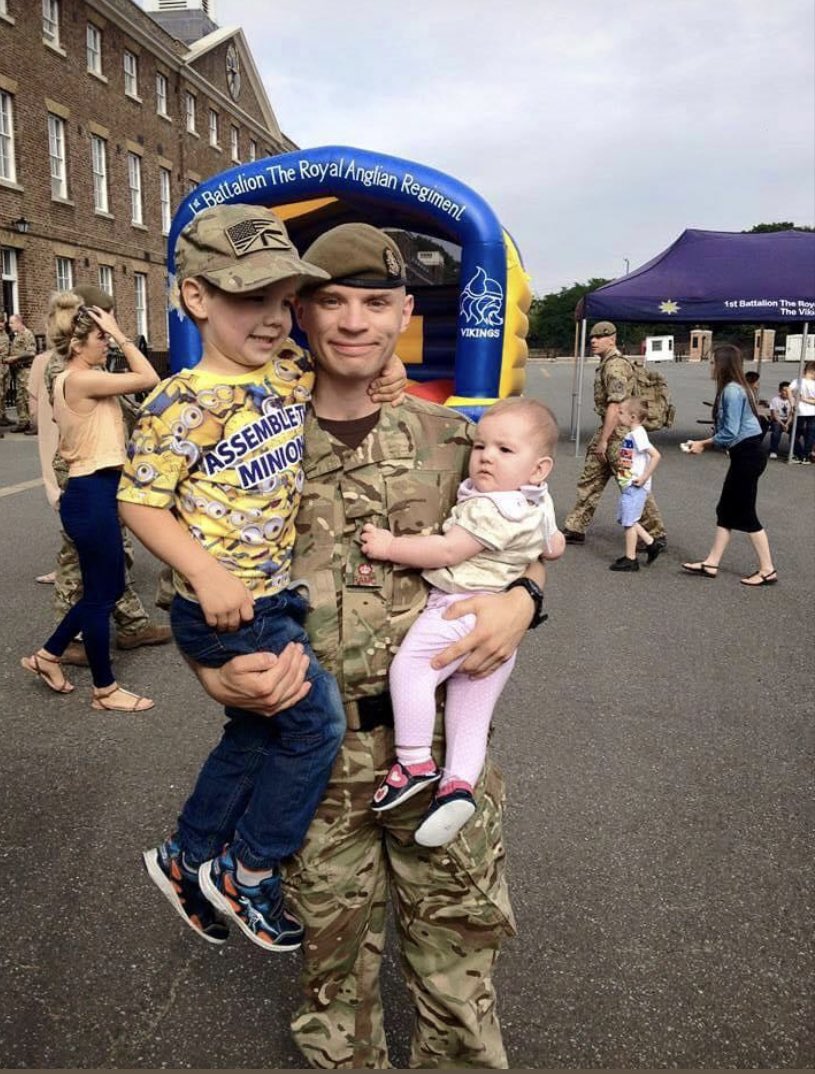 Ethos
.
Technology 
can do boring, 
repetitive tasks better than us
Patients need to 
be able to communicate 
Their problem
Computers 
can’t think for us
Patients are treated promptly, with the right person
Wasted time
harms patients
Constraints
.
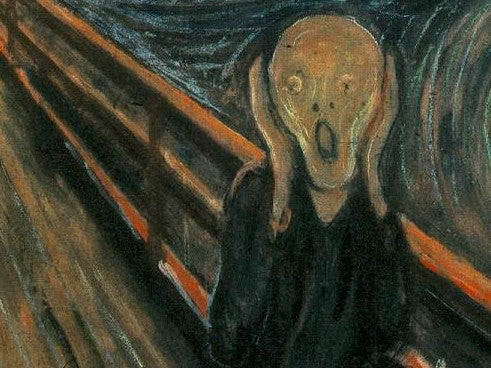 Staffing
Fear of failure
Equilbrium
Available tech
Patient compliance
Goals
A
The service works
B
The service is safe
C
Staff are happy
D
Patients are happy
Rigid Failure
People may not like change
We’ve always done it like this
It might not work
People may not like us/me
Reasons to change
How do we build for the future
Patients will lose out
We can’t carry on forever like this
The way we’ve done it may not be best.
Iterative Design
2
3
1
4
Testing
Initiation
Embedding
Review and renew
Proof of concept
Re-evaluating
Are we still right?
Small change
Preventing Exclusion
15%
25%
20%
40%
Looking ahead – Digital to make analogue work
No route should be better than others in terms of care
Equality of access
Decide what routes work for you, make them work for patients
Protect yourselves
Make it easy
Forcing doesn’t work
Daily check
Maneuver Medicine
Problems occur rapidly.
Systems can fail
The best way last week
may not be today.
Static services get stuck
The world is changing quicker than the NHS
Patients are adapting quickly
React quickly
Change, change again if 
needed.
Accept 80%
Perfect = never.
Adaptive Practice
Automating information
IT systems to get info to clinicians
01
03
02
Clinical need first
Workforce blending
Care at point of need
Sharing clinical decisions at point of contact
What does this look like
Acute/long term together, data from IT where you can
Problem
The team decides together, and executes together
Solution
Virtual and prioritised
Follow up
Teams flex into roles, and don’t remain rigid
Flexible
Enabling not disabling
Inequalities managed
Needs met
The future?
Q&A